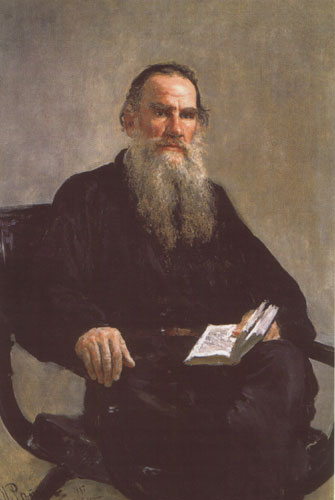 Лев Николаевич
Толстой
Личность и мировоззрение писателя
Проект учащихся 10 класса
1828 - 1910
Проблема – вопрос, с которого начинался проект.

 М. Горький о Л. Н. Толстом: «…Нет человека более достойного имени гения, более сложного, противоречивого и во всём прекрасного…». 
В чём  гениальность, сложность и противоречивость личности Л. Н. Толстого?



Гипотеза – что мы можем предположить?

 «Если мы изучим литературу о  Л. Н. Толстом, его статьи и дневники, узнаем, в чём  гениальность, сложность и противоречивость взглядов писателя,  соотнесём его жизненные ценности со своими ценностями, наконец, лучше поймём его героев».
Как будем оценивать себя?

Критерии внутренней оценки:

 объём выполненной работы
 качество выполненной работы
 оперативность
Критерии внешней оценки:

 интересный материал
 соответствие плану выступления (вопрос, развёрнутый ответ и вывод)
 умение общаться со слушателями (свободное владение материалом, чёткая речь, достойный ответ на вопрос оппонентов)
 время выступления – 5 минут

Общая оценка: средний балл!
Заключительный этап – защита проекта.

Форма защиты – выступление  групп.

Продукт проекта – альбом – презентация «Лев Толстой. Личность и мировоззрение писателя».

Редактор – Ванюта Таисия.

Ответственная за компьютерный дизайн – Ивашкевич Мария.
Самообразование и самовоспитание Л. Н. Толстого
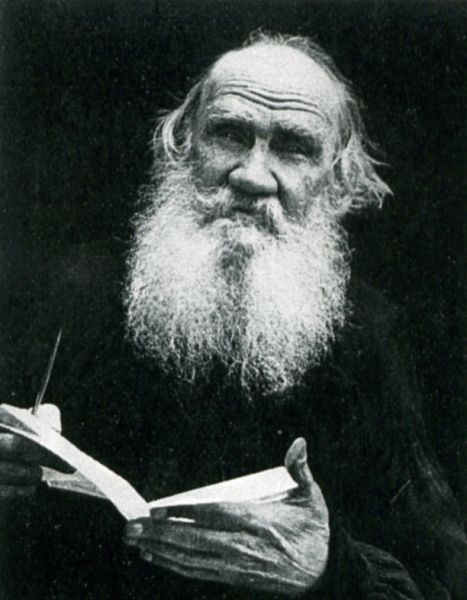 Как, не имея высшего университетского образования, Л.Н.Толстой стал великим гением своего времени?
«Всему, чему он в жизни выучился, он выучился сам, своим усиленным трудом…». 
(С. А. Толстая, жена писателя)
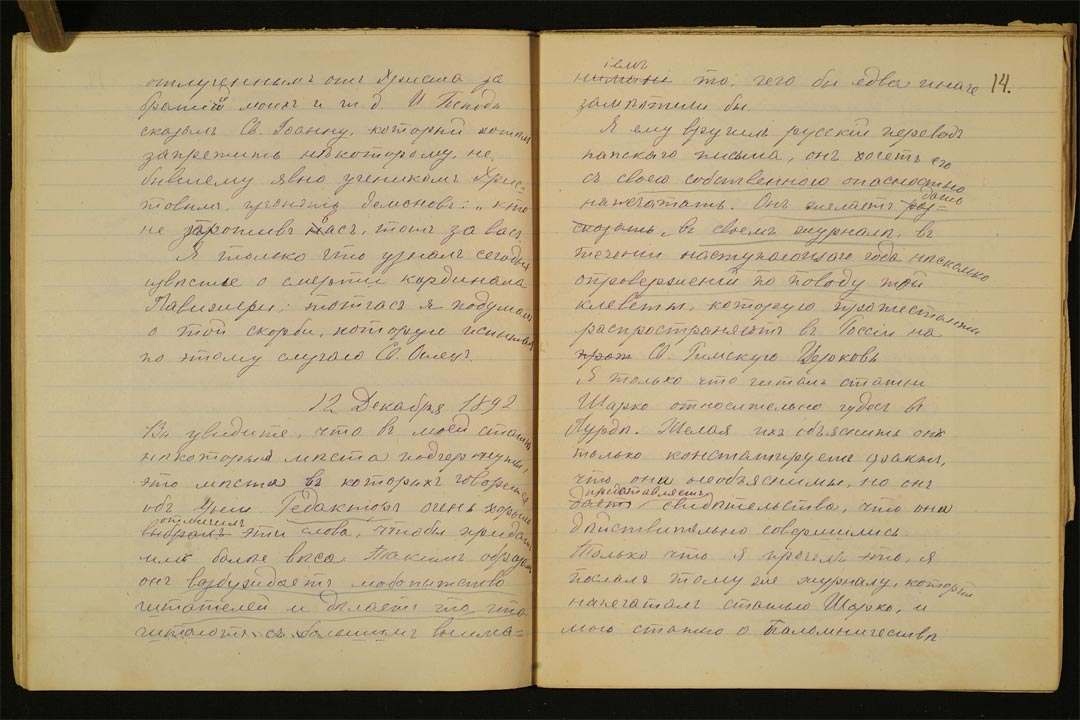 Дневник Л. Н. Толстого
2. Что исполняешь, исполняй хорошо.
1. Что назначено непременно исполнить, то исполняй, несмотря ни на что.
3. Никогда не справляйся в книге, если что-то забыл, а старайся сам припомнить.
Правила жизни
4. Заставь постоянно ум твой действовать со всею ему возможною силою.
6. Не стыдись говорить людям, которые тебе мешают, что они мешают.
5. Читай и думай всегда громко.
Программа развития молодого Л. Н. Толстого.

1. Изучить весь курс юридических наук, нужных для окончательного экзамена в университете.
2. Изучить практическую медицину и часть теоретической.
3. Изучить языки: французский, русский, немецкий, английский, итальянский и латинский.
4. Изучить сельское хозяйство как теоретическое, так и практическое.
5. Изучить историю, географию и статистику.
6. Изучить математику, гимназический курс.
7. Написать диссертацию.
8. Достигнуть средней степени совершенства в музыке и живописи.
9. Получить некоторые познания в естественных науках.
10. Составить сочинения из всех предметов, которые буду изучать.
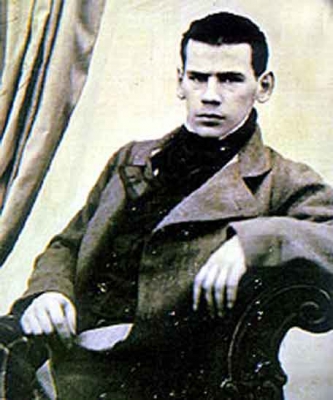 Из дневника 1854 года:
« Я дурен собой, неловок, нечистоплотен, совсем необразован. Я раздражителен, скучен для других, нескромен… Я умен, но ум мой ещё никогда ни на чем не был основательно испытан. У меня нет ни ума практического, ни ума светского, ни ума делового…»
Задача самовоспитания Л. Толстого:
избавление от
бесхарактерности
раздражительности
лени
Любимые писатели Л. Н. Толстого.
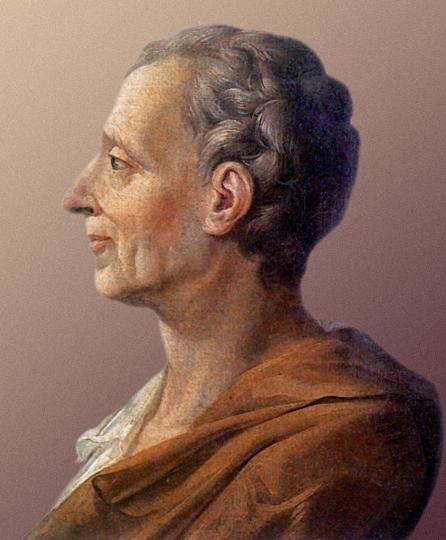 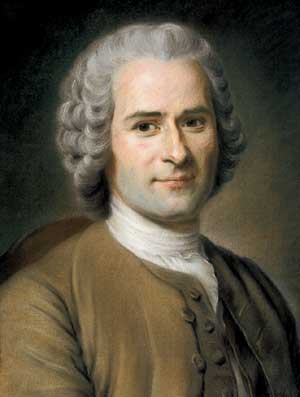 Шарль Монтескьё,
  французский писатель,
 философ.
Жан – Жак Руссо,
 французский писатель,
 философ.
Из дневника писателя:
« Надо составить себе круг чтения: Эпиктет, Марк Аврелий, Лаоцы, Будда, Паскаль, Евангелие. Это и для всех нужно»
Эпиктет – римский философ
 Марк Аврелий – римский император, написавший философские сочинения
 Лао-Цзы – древнекитайский писатель
 Будда – основатель буддизма
 Паскаль – французский религиозный философ
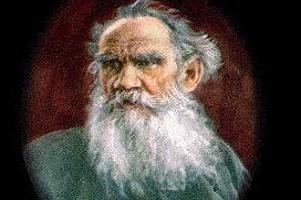 Л. Толстой во Франции
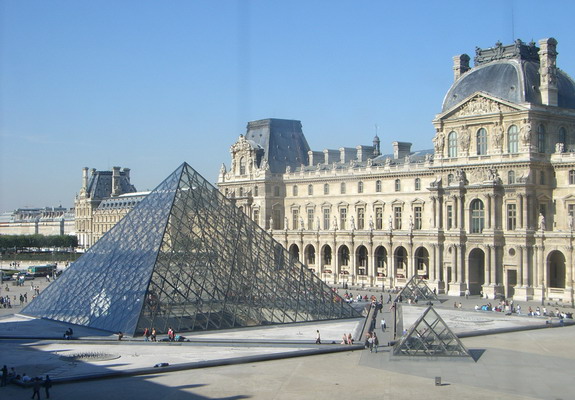 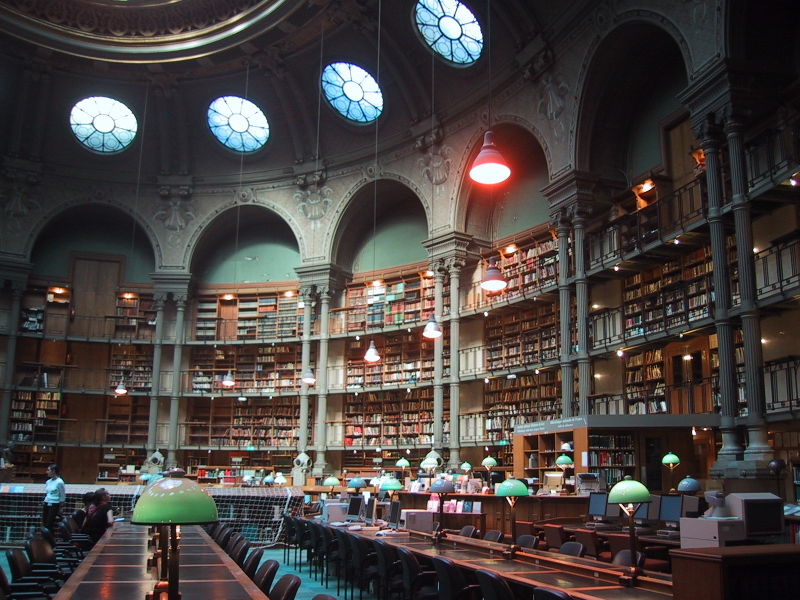 Лувр
Национальная библиотека Франции
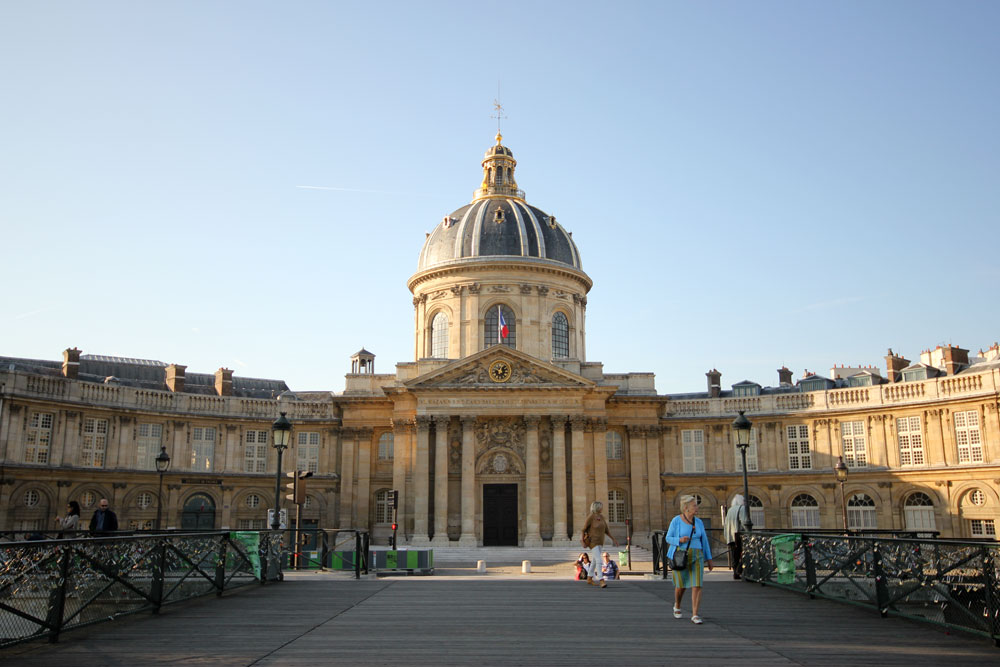 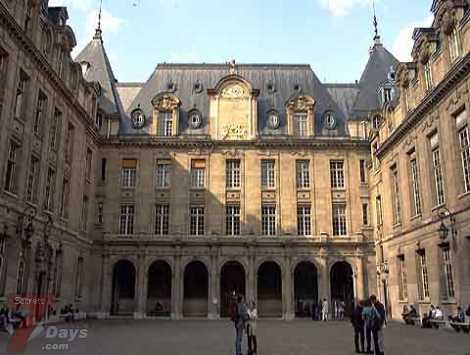 Французская академия
Сорбонна
Незабываемые встречи в Германии
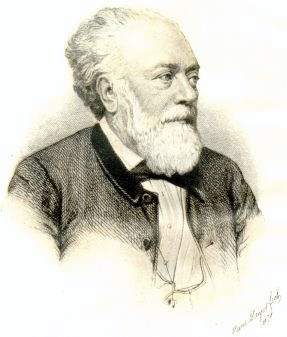 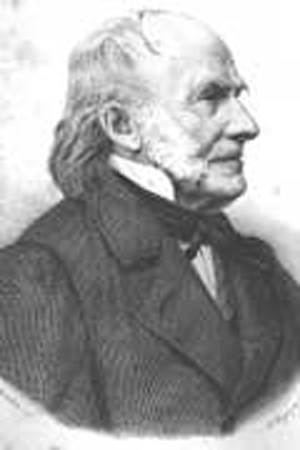 Ауэрбах, 
немецкий писатель
Дистервег,
 немецкий педагог
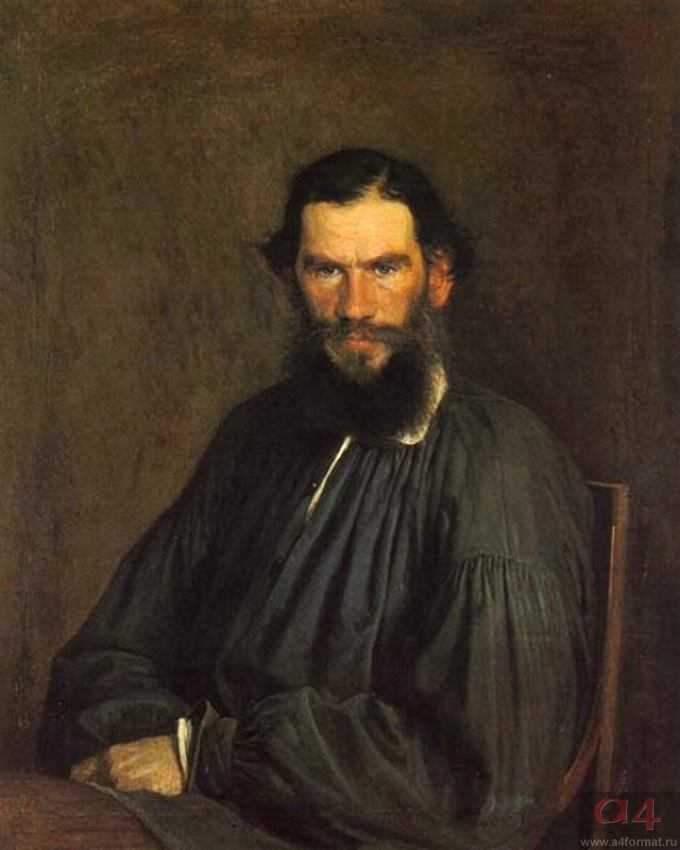 Главное- нравственное самоусовершенствование человека.
Здоровый образ жизни Л.Н.  Толстого
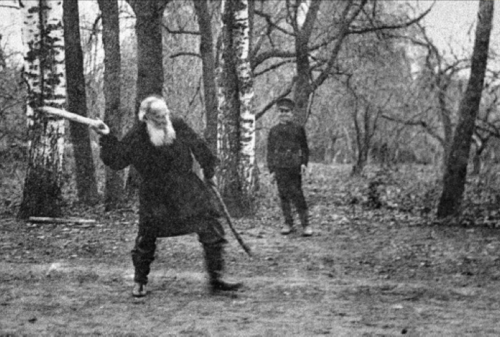 Сколько лет жили наши классики?
Ф.И. Тютчев – 69 лет
М.Е. Салтыков-Щедрин - 63  года
 А. М. Горький – 68 лет   
Н. А. Некрасов - 56  лет
А. А. Фет -  72 года
Ф. М. Достоевский – 59 лет 
Н. С. Лесков – 64 года
И. С. Тургенев – 64 года
А. П. Чехов – 44 года
Л. Н. Толстой – 82 года
В чём секрет долголетия  Л. Толстого?
Кодекс здоровья
 Л.Н. Толстого
Единство 
с природой
Спорт
Физический труд
Правильное питание
Отказ от вредных привычек
Правила выполнения физических упражнений.
1. Останавливайся, как только почувствуешь легкую усталость.
2.   Сделав какое-нибудь упражнение, не начинать нового, пока дыхание не вернется к своему нормальному состоянию.
3.   Стараться сделать на следующий день то же количество движений, как и накануне, если не больше.
Спорт
Велоспорт
Шахматы
Джигитовка
Езда верхом
Плавание
Гимнастика
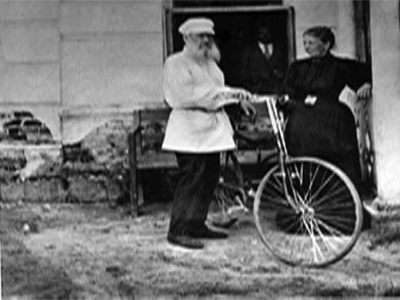 Верхом на коне
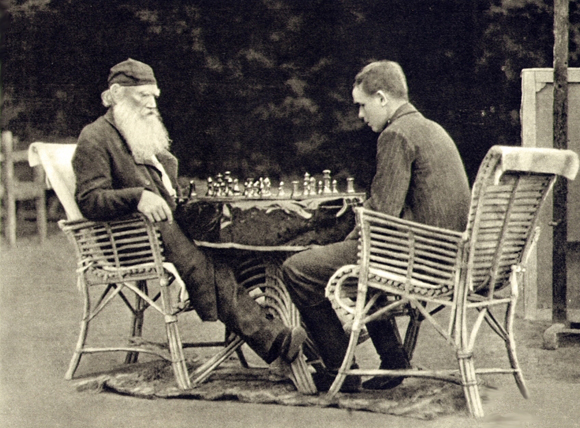 За игрой в шахматы
Физический труд
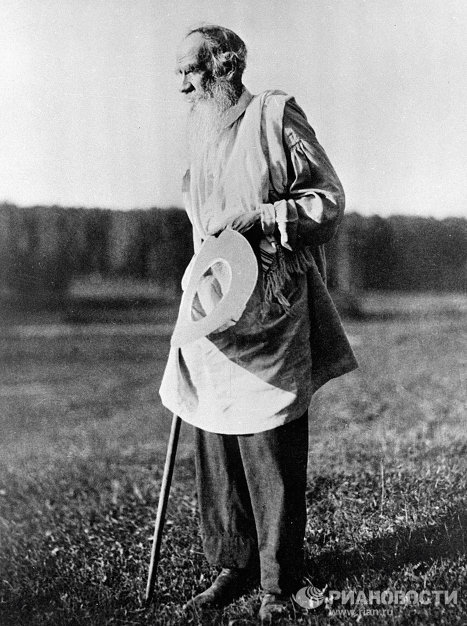 Сам делал работу по дому
Пахал поля
Косил сено
Пилил и колол дрова
Отказ от вредных привычек
Бросил курить ( бросал 3 раза)
Отказался от вина
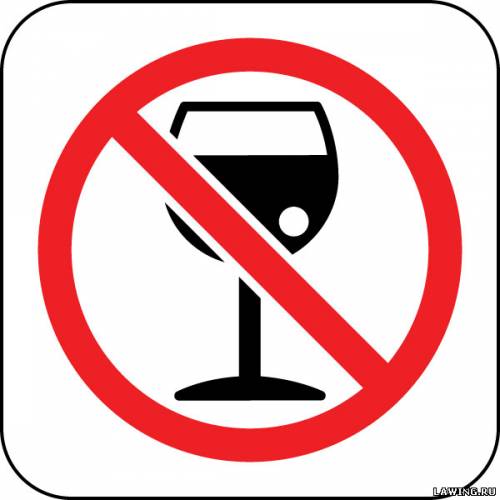 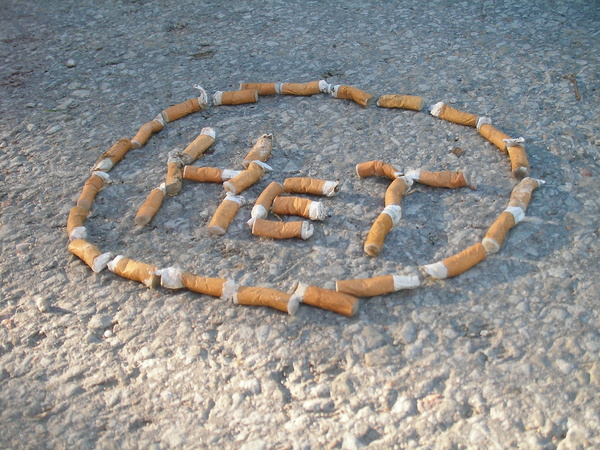 Единство с природой
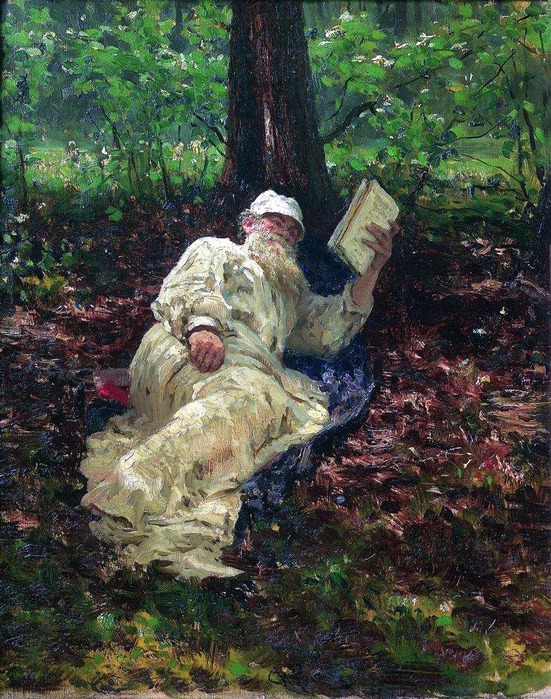 Давало новые мысли для произведений
Расслабляло, избавляло от всей суеты
Правильное питание
Был вегетарианцем
Не ел больше нормы, но иногда было трудно ограничивать себя в еде.

 В дневниках  написано: «Ел лишнее- стыдно», «Не удержался от второй порции щей- пеняю на себя».
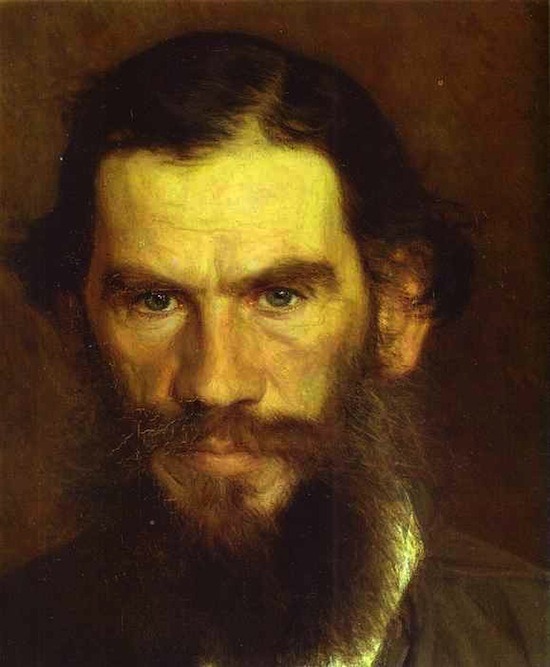 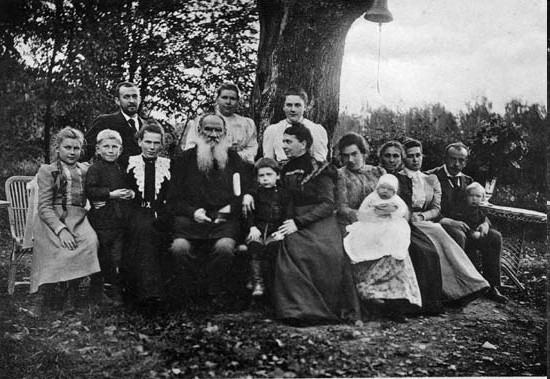 Семья 
Л. Н. Толстого
Дом Л. Н. Толстого 
в Ясной Поляне
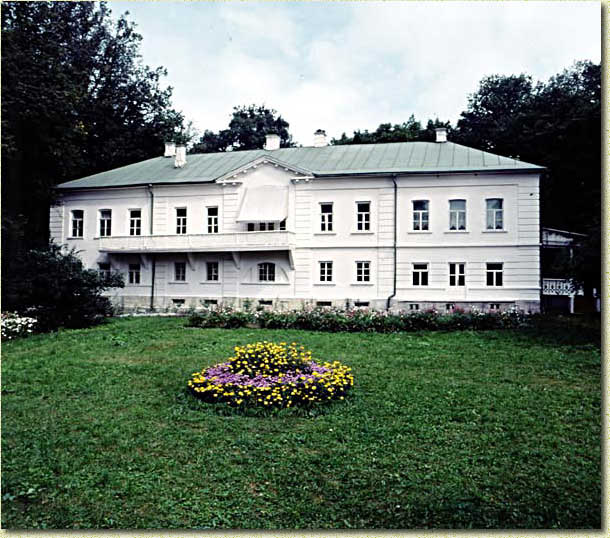 В свои 82 года Толстой ушёл из  дома, которым очень дорожил, от своей семьи, которую очень любил… Почему же?
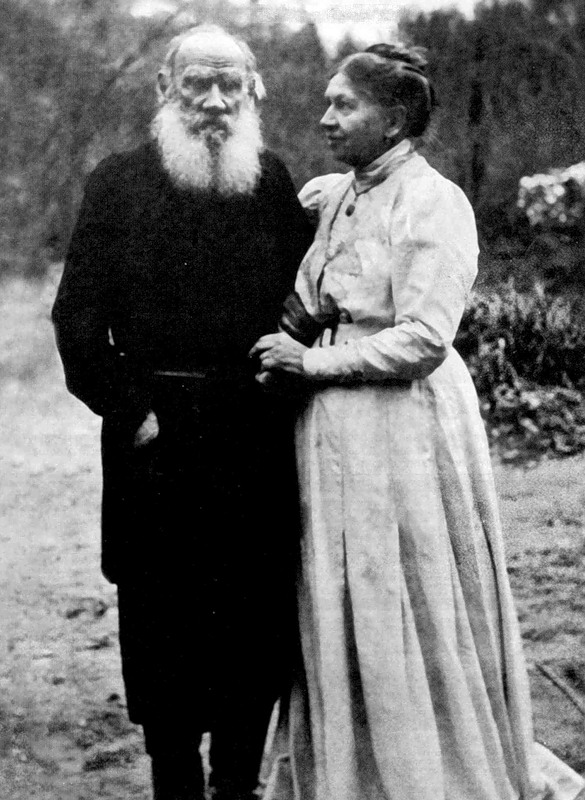 Лев Николаевич женился осенью 1862 года на дочери врача придворного ведомства Софье Андреевне Берс. Первые семейные радости создали у Л.Н. Толстого ощущение обретенного мира и большого счастья.
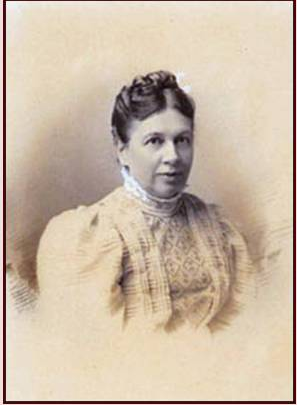 В лице своей жены он нашёл помощницу во всех делах, практических и литературных – в отсутствие секретаря она по нескольку раз переписывала набело черновики своего мужа.
Софья Андреевна Толстая
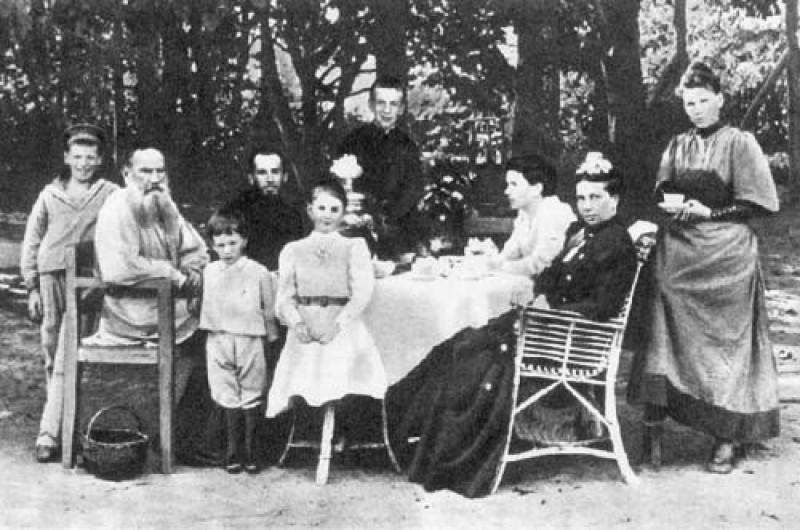 У Льва Николаевича и Софьи Андреевны родилось 13 детей. Некоторые из них умерли в младенчестве.
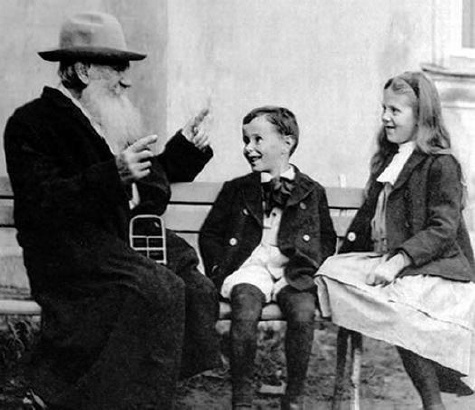 Л.Н. Толстой был сторонником семейного воспитания и обучения детей дошкольного и раннего школьного возраста. Воспитание детей он считал одной из самых важных задач и обязанностей родителей.
С дочерью Александрой
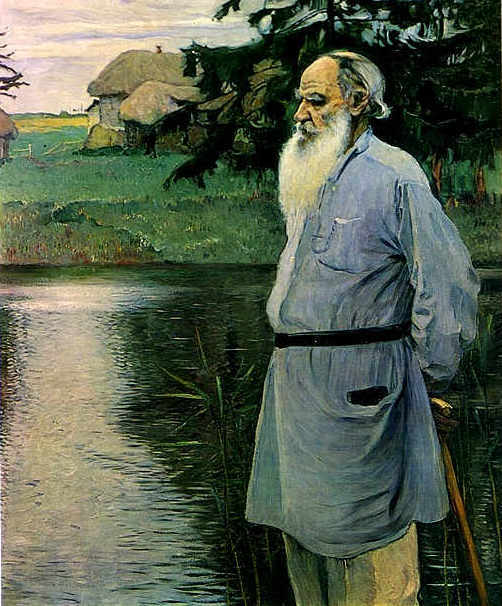 На рубеже 1880-х годов Л.Н. Толстой переживает резкий идейный  и духовный перелом. Это отразилось на взаимоотношениях с семьёй.
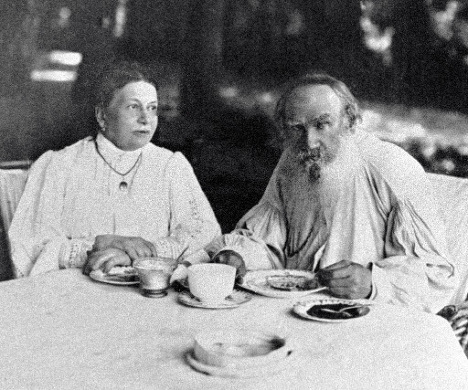 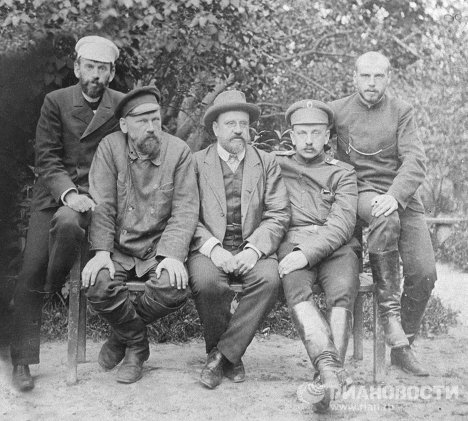 Л. Н. Толстой с женой
Сыновья (слева направо: Лев, Илья, Сергей, Андрей, Михаил)
Изо дня в день углубляется его разлад с семьёй, особенно с сыновьями и женой, которые не принимают его нового миросозерцания и противятся претворению его в жизнь.
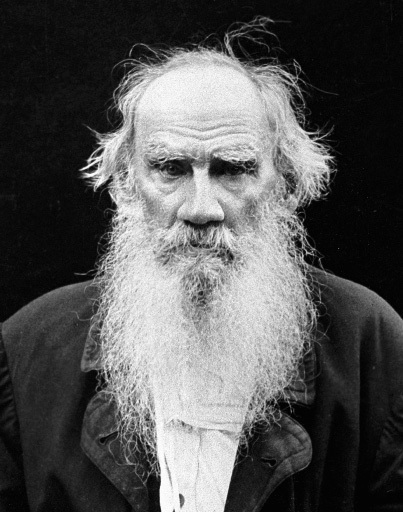 «Они разрывают меня на части. Иногда думается: уйти ото всех…»       (Дневник от 24. 09. 1910.) 

        
    После мучительных раздумий Толстой решил тайком покинуть Ясную Поляну.
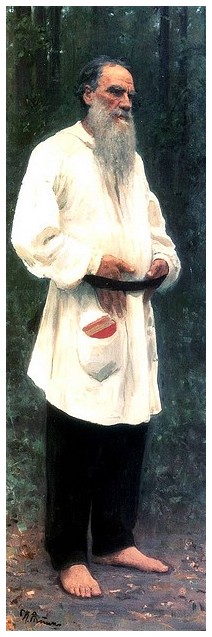 Толстой и дворянство. 
Толстой и народ.
Почему граф Л. Н. Толстой всегда одевался очень просто, как крестьянин?
Генеалогическое древо Л. Толстого.
После раздела имущества Л.Н. Толстому досталось родовое имение -  Ясная Поляна.
Лев Николаевич обвиняет себя в роскоши, демонстративно решает начать жить трудами своих рук: убирает сам свою комнату, колет дрова, шьет сапоги, возит воду и пашет землю.
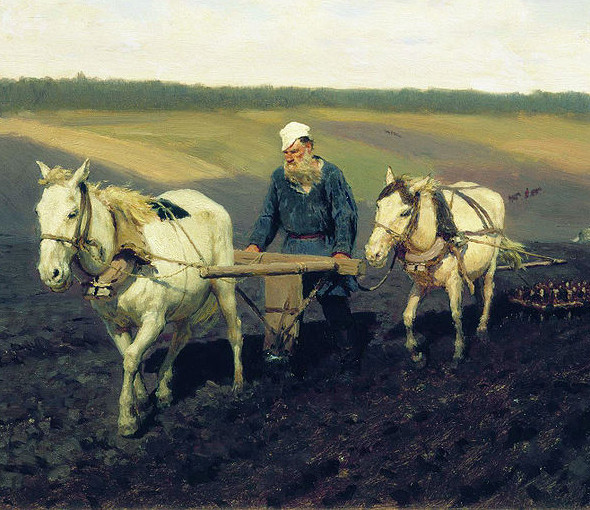 Кабинет Толстого. Поражает скромность и простота.
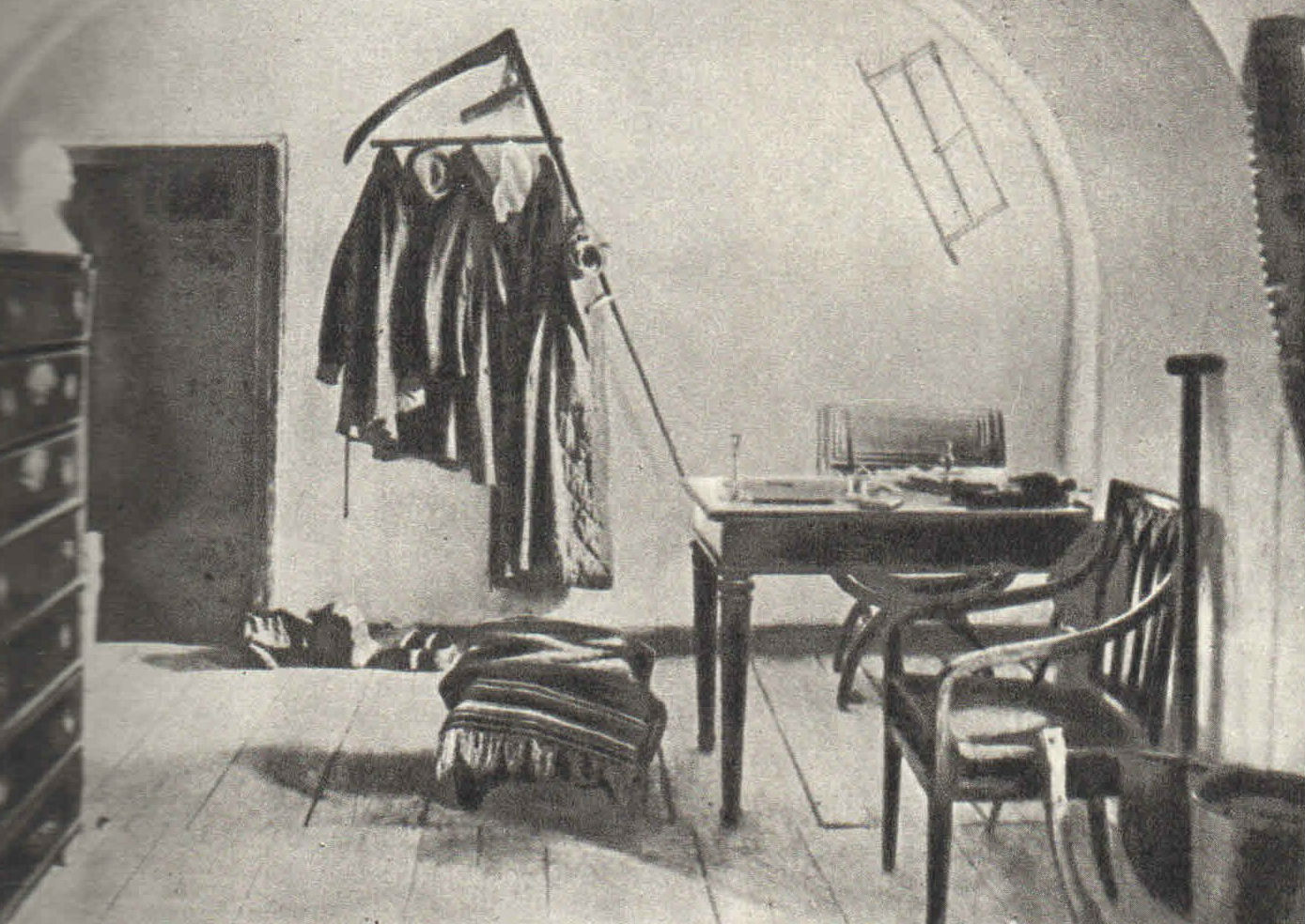 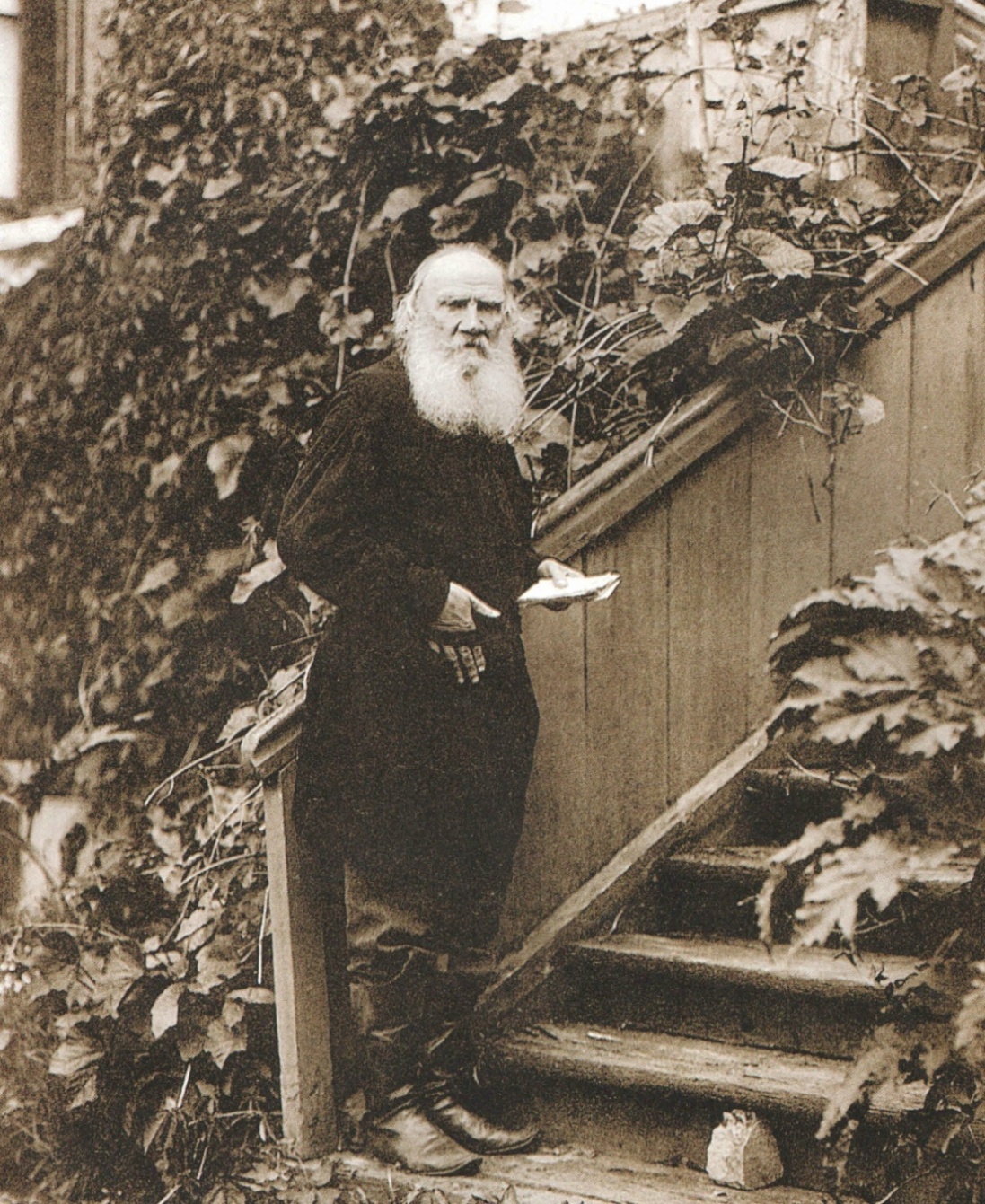 «Я отрёкся от жизни нашего круга…» 
(из «Исповеди»).
Л. Толстой среди крестьян.
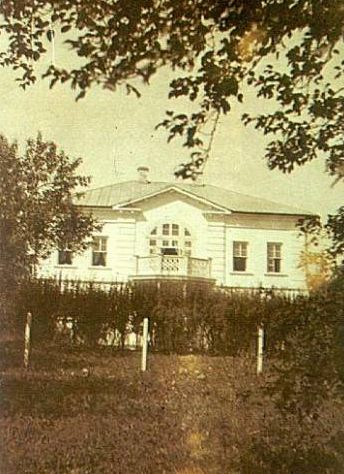 Помогая народу, Л.Н.Толстой открывает в Ясной Поляне школу
Л.Н.Толстой проводил много времени 
с крестьянскими детьми.
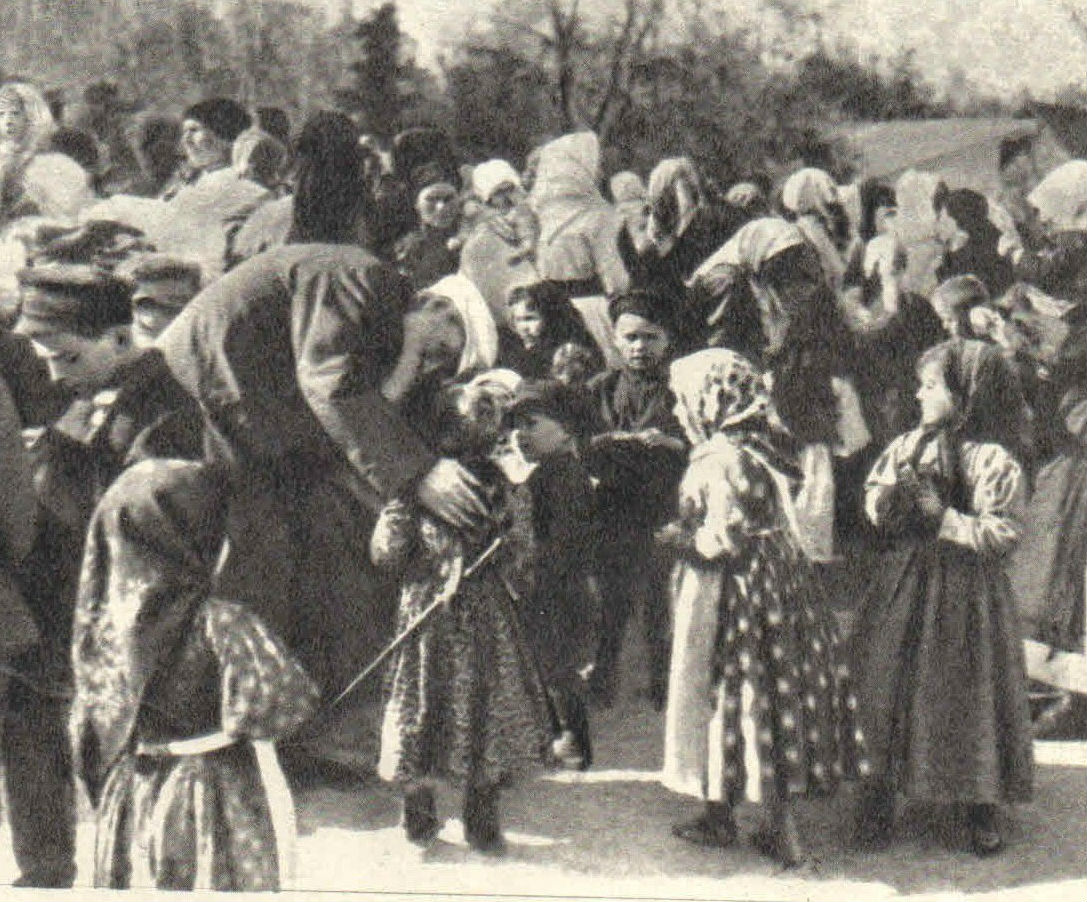 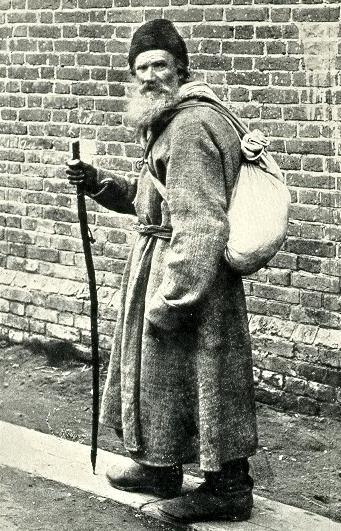 Под  конец жизни  Лев Николаевич  задумал уйти   жить к знакомому крестьянину и остаток жизни провести в крестьянской избе.
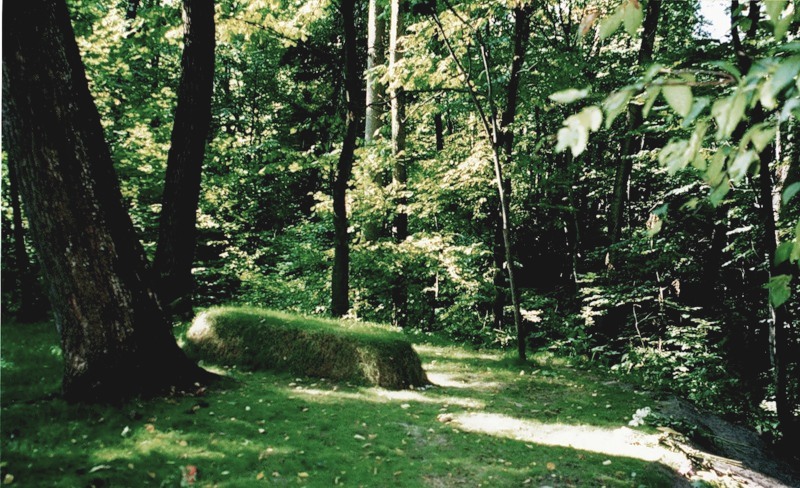 Могила Л. Н. Толстого в Ясной Поляне.
Почему на ней нет креста?
Толстой и Бог. Толстой и религия. Толстой и церковь.
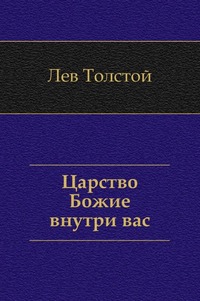 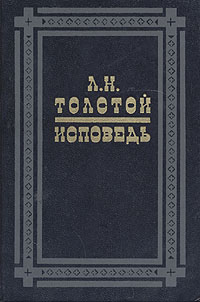 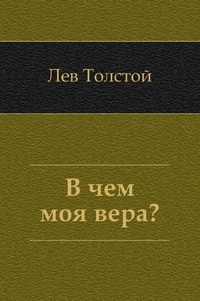 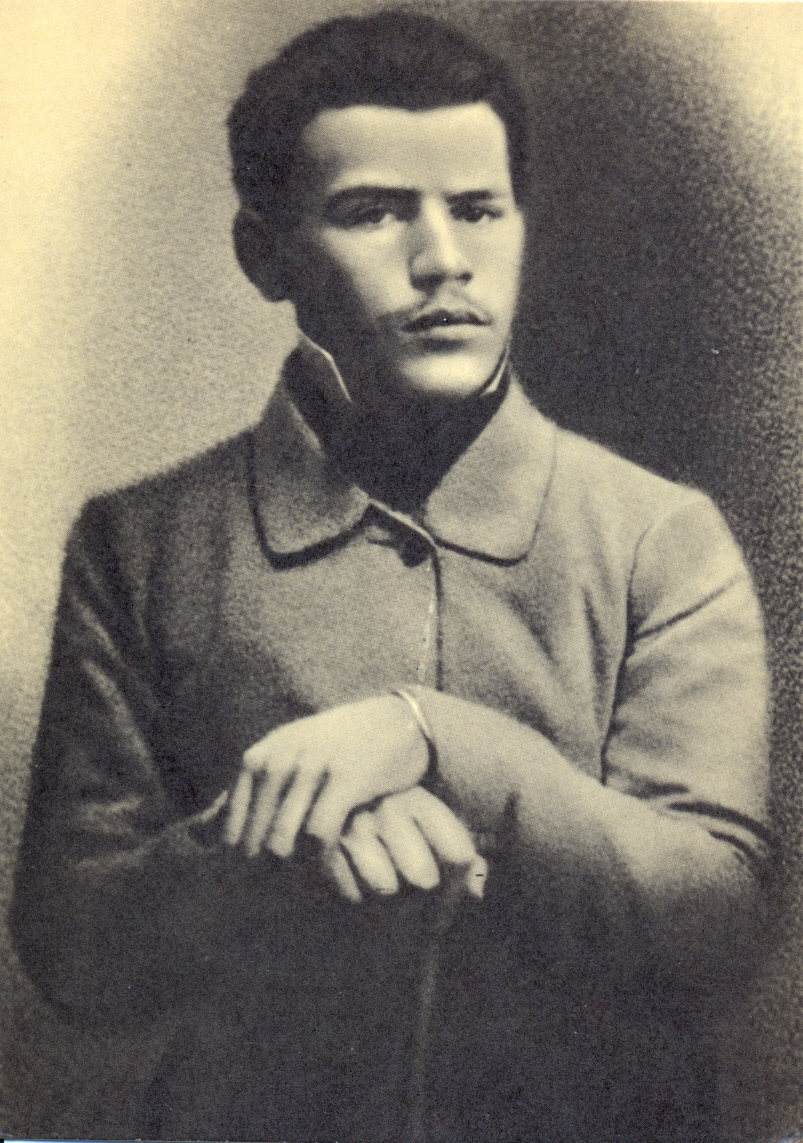 Что такое Бог ?
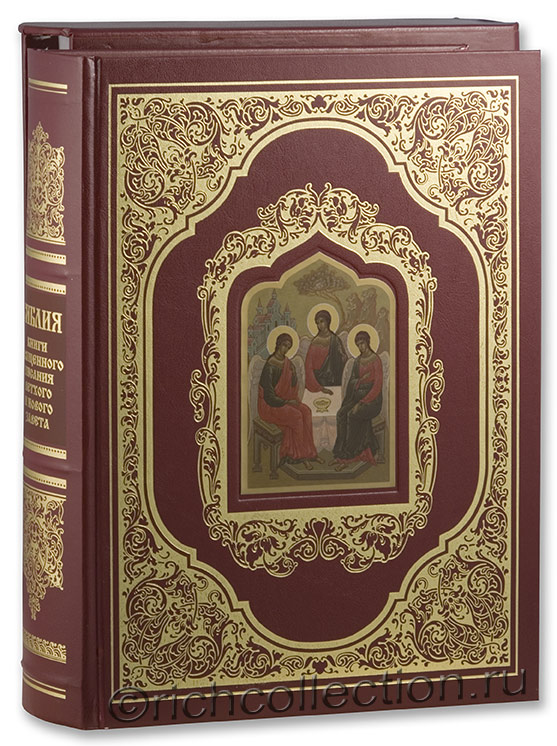 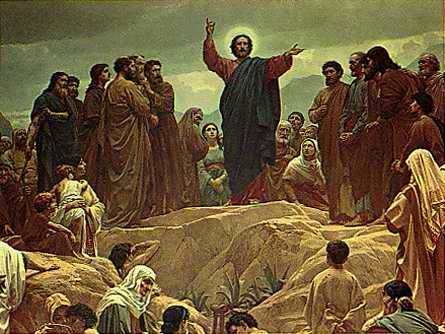 «…любите врагов ваших…»
Беседа с духовными лицами
В 1880-ые годы Толстой встал на позиции критического отношения к церковному вероучению, духовенству, официальной церковности.
Определение Святейшего Синода от 20-22 февраля 1901 г.
«Известный миру писатель, православный по крещению и воспитанию своему, граф Толстой, в прельщении гордого ума своего, дерзко восстал на Господа и на Христа Его и на святое Его достояние, явно пред всеми отрёкся от вскормившей и воспитавшей его Матери, Церкви православной.    
  Посему Церковь не считает его своим членом и не может считать, доколе он не раскается и не восстановит своего общения с нею».
Лев Толстой в аду.  На фрагменте стенной росписи из церкви с. Тазова Курской губернии.
Ответ Синоду
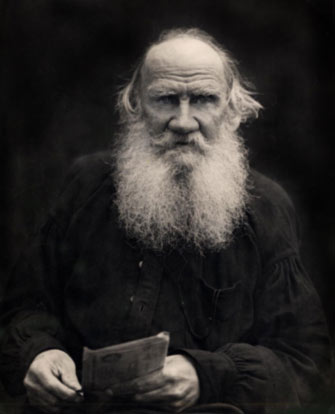 «То, что я отрёкся от церкви, называющей себя православной, это совершенно справедливо. Но отрёкся я от неё не потому, что я восстал на Господа, а напротив, только потому, что всеми силами души желал служить ему».
Л. Н. Толстой
1906 год. «Есть ли бог? Не знаю. Знаю, что есть закон моего духовного существа. Источник, причину этого закона я называю богом».
1909 год. «Бог – любовь, это так. Он для меня всё, и объяснение и цель моей жизни».
Выводы по проекту.
Выберите эпиграф к проекту:

«Чтобы жить честно, надо рваться, путаться, биться, ошибаться, начинать и бросать, и опять начинать и опять бросать, и вечно бороться и лишаться. А спокойствие – душевная подлость».


«Каждый человек – алмаз, который может очистить и не очистить себя. В той мере, в которой он очищен, через него светит вечный свет. Стало быть, дело человека не стараться светить, но стараться очищать себя».
Л. Н. Толстой
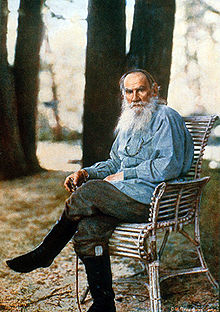